Děti s atypickým vývojem 
a vzhledem genitálu.
Poruchy sexuální diferenciace (DSD) se zaměřením na vývoj pohlavního systému.Marta Šnajderová, Pediatrická klinika, 2. LFUK a FN Motol Praha,Jiřina Zapletalová, Dětská Klinika, FN a Palackého Univerzita, Olomouc,Jana Malíková, Pediatrická klinika, 2. LFUK a FN Motol Praha.
Cílová skupina: děti a adolescenti 
s atypickým vývojem a vzhledem genitálu při DSD.
Biologické dívky s virilizací 
(maskulinizací) genitálu í
Biologičtí chlapci s poruchou 
maskulinizace genitálu
Vzácně jedinci 
s ovotestikulární tkání
Anomálie genitálu: četnost 1: 4 500 porodů. Thyen, U. et al. Horm Res. 2006. 
              
   Většinou zjištěno při narození nebo v útlém dětství, ale i později. 

   Poruchy vývoje pohlaví (DSD) vždy vyžadují odborné vyšetření, sledování a léčbu, nejsou variacemi 
    normálního vývoje. 

DSD nelze směšovat nebo zaměňovat s rodovou rozladou, která je u jedinců s DSD vzácná.  

   Mnohé stavy s atypickým vývojem genitálu náleží mezi DSD, ne ale všechny podskupiny DSD   
    vedou k poruše vývoje genitálu.    

 Příčina atypického vývoje genitálu není vždy DSD (např. jatrogenní, izolovaná patologie u hypospadií…).
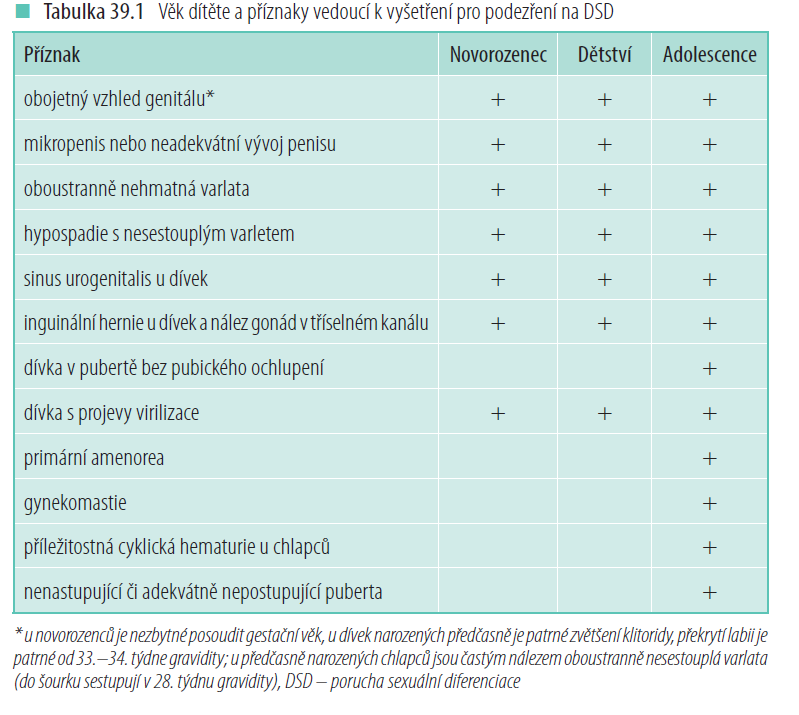 Man E et al. Journal of the Endocrine Society, 2023, 7, 1–12. 
Šnajderová M, Kaprová J. in: Dětská urologie, Kap. 39, s. 673. R. Kočvara, M. Drlík a kol.,Maxdorf Jessenius, 2023.
Poruchy pohlavního vývoje (DSD) (Disorder of Sex Development)
Vrozené stavy s atypickými chromozomy, gonádami nebo atypickým somatickým (anatomickým) pohlavním vývojem.

Vývoj genitálu nemusí být u všech DSD atypický.



  LWPES a ESPE Consensus Group, 20061      Nejnovější konsensus, 20182 


 1 Hughes IA et al. Consensus statement on management of intersex disorders. J Pediatr Urol.   
                             2006;2:148–62. 
2 Cools M et al. COST Action BM1303 working group 1. Nat Rev Endocrinol. 2018;14(7):415–29.
Stavy s atypickým vývojem genitálu u chromozomálních DSD
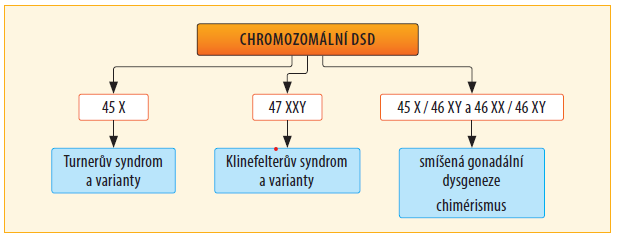 DSD
Stavy s atypickým vývojem genitálu u biologických žen 46 XX
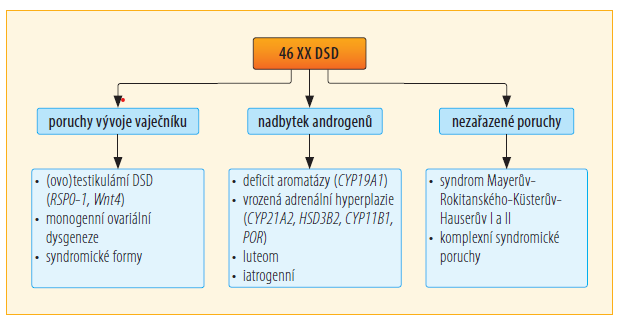 DSD
stavy spojené s atypickým vývojem a vzhledem genitálu
Šnajderová M, Kaprová J. in: Dětská urologie, Kap. 39, s. 670 a 672. R. Kočvara, M. Drlík a kol.,
Maxdorf Jessenius, 2023.
Stavy s atypickým vývojem genitálu u biologických mužů 46 XY
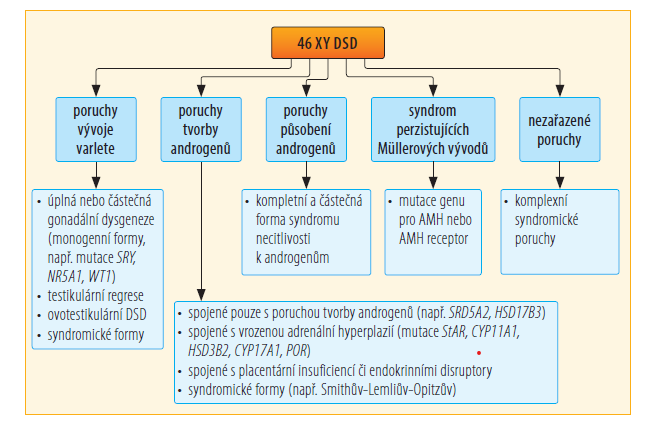 DSD
Šnajderová M, Kaprová J. in: Dětská urologie, Kap. 39, s. 671. R. Kočvara, M. Drlík a kol.,
Maxdorf Jessenius, 2023.
stavy spojené s atypickým vývojem a vzhledem genitálu
Incidence DSD: současná data
DSD
Nepovažujeme za „variace pohlavních znaků“.

Může se jednat o velmi závažné stavy, potřebu urgentní farmakologické léčby, zejména u novorozenců!!! 

CAVE! Novorozené dívky s CAH (deficit 21-hydroxylázy).

Nutné je stanovení přesné diagnózy! Diagnostika je složitá, není univerzální doporučený postup, široká a složitá problematika. Fenotyp sám o sobě nevypovídá o dg !!!

Informace rodičům vždy, pacientovi srozumitelnou formou podle věku, vyspělosti a schopnosti informaci porozumět.
46 XX s virilizací (maskulinizací) genitálu
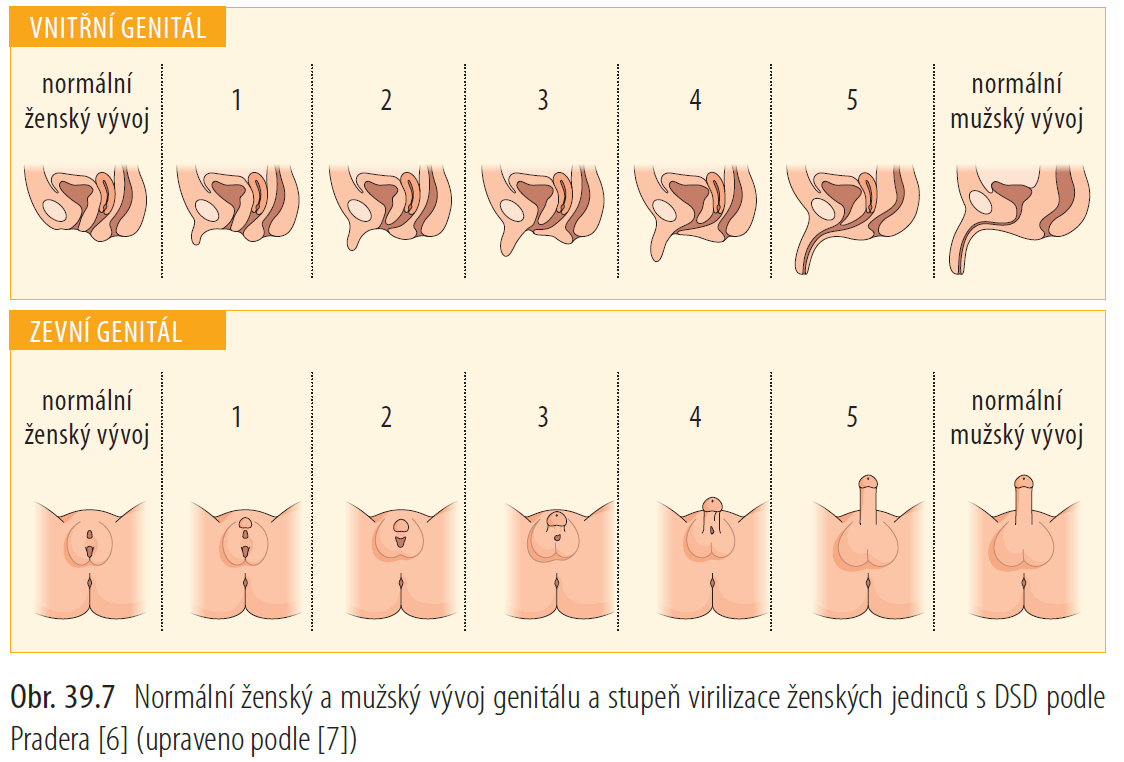 Prader A Helv Paediatr Acta 1954; 9:231–248.
Šnajderová M, Kaprová J. in: Dětská urologie, Kap. 39, s. 677.  R. Kočvara, M. Drlík a kol.,Maxdorf Jessenius, 2023.
46 XY s poruchou maskulinizace genitálu
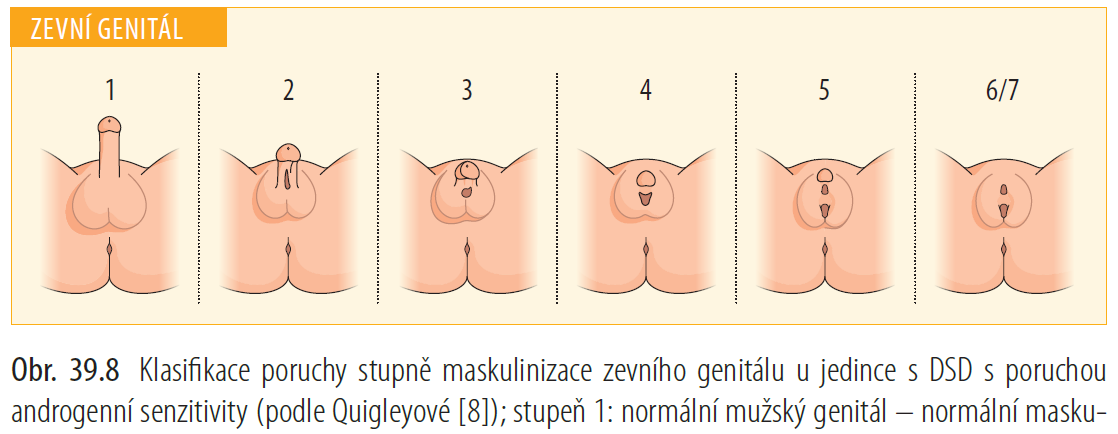 Quigley CA et al. Endocr Rev. 1995; 16(3):271-321.
Šnajderová M, Kaprová J. in: Dětská urologie, Kap. 39, s. 677.  
R. Kočvara, M. Drlík a kol.,Maxdorf Jessenius, 2023.
Přístup k problému
Centra 
terciární pracoviště, pediatričtí subspecialisté erudovaní 
v problematice DSD:

Endokrinolog
Neonatolog
Genetik
Gynekolog 
Chirurg/urolog
Psycholog/psychiatr
Sexuolog (ne u novorozenců) 
Sociální pracovník
Etické principy
Minimalizovat 

Fyzické riziko pro dítě. 
Psycho-sociální rizika pro rodiče/dítě. 

Uchovat 

Schopnost budoucího uspokojivého sexuálního života. 
Potenciál pro fertilitu.
  
Ponechat 

Možnost volby výběru pohlaví pro budoucnost (ojedinělé případy). 

Respektovat 

Názor plně informovaných rodičů.
Určení pohlaví u nejčastějších DSD  s odchylným vývojem a vzhledem genitálu
>90% 46, XX CAH: ženské vedení
100% 46, XY CAIS: ženské vedení

deficit 5α-reduktázy a 17-beta OHSD blok: možná virilizace v pubertě, někdy fertilita (?) – lépe mužské vedení.

Dysgeneze gonád (45X/46XY a jiné mozaiky) a PAIS: individuálně (stupeň virilizace genitálu, přítomnost dělohy u dysgeneze gonád).

Ovotestikulární DSD: podle fenotypu, přítomnost dělohy?, jaká je vlastní hormonální tvorba?, možnost fertility?
Současná doporučení pro volbu pohlaví u DSD 
s abnormálním vývojem genitálu
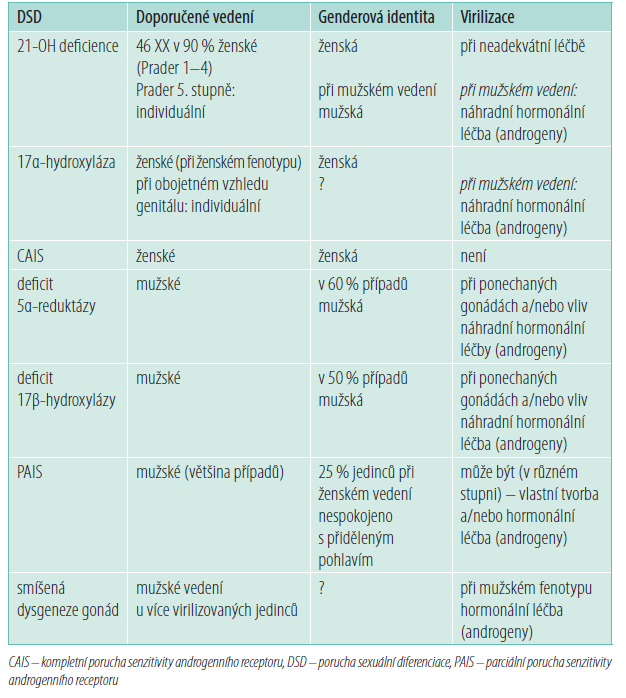 Meyer-Bahlburg HFL et al. Horm Res Paediatr 2016;85:112–118
Šnajderová M, Kaprová J. in: Dětská urologie, Kap. 39, s. 686. R. Kočvara, M. Drlík a kol.,Maxdorf Jessenius, 2023
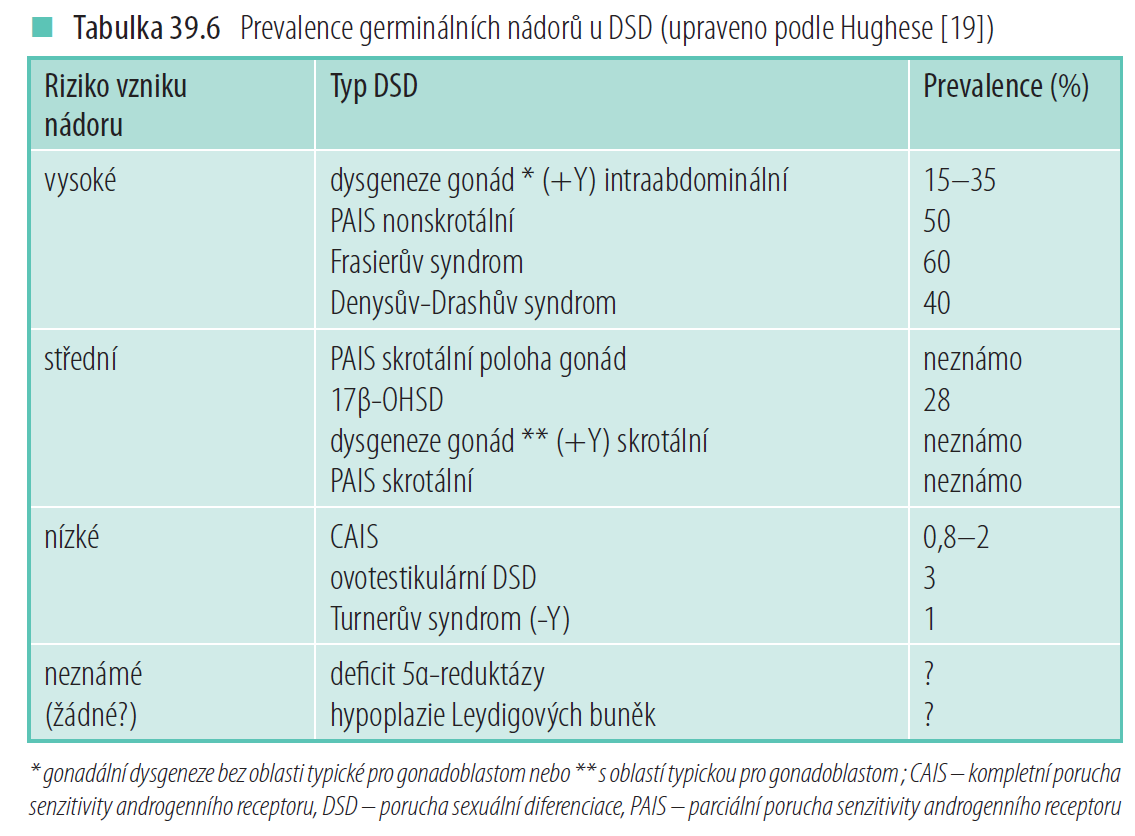 Hughes IA et al. LWPES/ESPE Consensus Group. J Pediatr Urol. 2006;2(3):148–62. 
Looijenga LH et al. Clin Endocrinol Metab. 2007; 21(3):480-95. 
Šnajderová M, Kaprová J. in: Dětská urologie, Kap. 39, s. 678. R. Kočvara, M. Drlík a kol.,Maxdorf Jessenius, 2023.
Postupy u DSD: děti a adolescenti
Farmakoterapie:  léčba základního onemocnění,
                                indukce puberty,  
                                náhradní hormonální léčba 
                                někdy androgeny lokálně/celkově před 
                                operací penisu (hypospadie)

Operativní postupy: k normální funkci genitálu,
                                   průchodnost urogenitálního systému,   
                                   kontinence,
                                   reprodukční funkce

Psychoterapie
Dívky s CAH (deficit 21-hydroxylázy)
Vyžadují zvláštní přístup, u CAH se solnou poruchou se jedná o  stav ohrožující život !!!

Urgentní zahájení medikace kortikoidy a soli krátce po narození po stanovení diagnózy. 

Celoživotní hormonální léčba základního onemocnění. 

    Úprava ženského genitálu ve dvou fázích:  

Zmenšení klitoridy při virilizaci Prader ≥3. stupně, před nástupem do ZŠ.  

Feminizující genitoplastika: průchodnost pochvy před menarché, případně další výkony na genitálu – lépe při estrogenizovaném terénu.
Urgentní stavy, neodkladné výkony a medikace v dětství u DSD
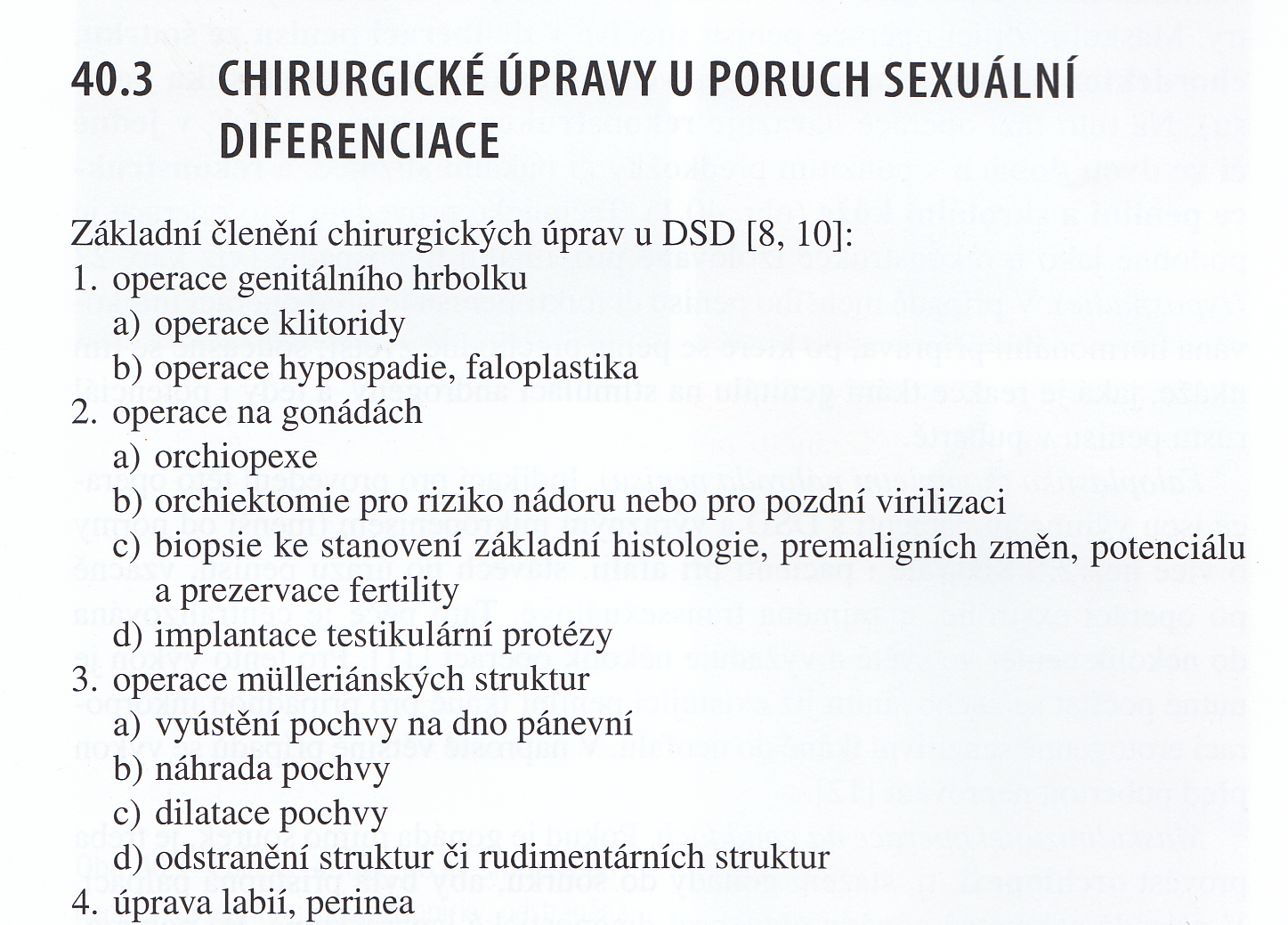 Kočvara R et al. In: Dětská urologie, R. Kočvara, M. Drlík a kol.,Maxdorf Jessenius, 2023. Kap. 40, s. 695.
Neurgentní operační výkony
Odstranění varlat u 46, XY CAIS (při dg, případně v pubertě) a u biologických mužů s DSD vedených jako ženy (ojedinělé stavy: deficit 5alfa reduktázy, PAIS…), vždy až po dosažení schopnosti dítěte vyjádřit svůj informovaný souhlas.  

Redukující klitoroplastika u dívek s CAH: Prader 3. a 4. st., cca 6 r., dříve ne (?), 
     Prader 5. st. - individuální přístup. 

Feminizující genitoplastika: rekonstrukční výkony na vagině, virilizované dívky s průchodnou pochvou, lépe v estrogenizovaném terénu (minipuberta, puberta). 

Vytvoření neovaginy (adolescentky) u 46,XY CAIS a u dívek s agenezí Müllerových vývodů. 

Maskulinizující genitoplastika u 46, XY s PAIS, případně též deficit 5-alfa reduktázy, 
     17-beta OHSD blok (je-li potřebné a možné).
Závěrem
U dětí s abnormálním vzhledem a vývojem genitálu je nezbytná časná a přesná diagnostika.

Novorozenec s abnormálním vzhledem genitálu představuje urgentní stav, prvořadé je vyloučit CAH ohrožující život metabolickým rozvratem při selhání kůry nadledvin.

Novorozenecký skríning odhalí pouze blok  21- hydroxylázy. 

Novorozenci 46,XY s oboustranně nesestouplými varlaty a mikropenisem mohou mít hypopituitarismus.

Složitost problematiky vyžaduje centralizaci pacientů, mezioborový přístup.

Důkladné informování rodiny k získání jejich souhlasu je nezbytné. 

Je nezbytné vyhnout se větším a ireverzibilním chirurgickým  výkonům na genitálu do doby, než pacient sám může dát validní souhlas.
Děkujeme za pozornost
marta.snajderovi@lfmotol.cuni.cz

jirina.zapletalova@fnol.cz

malikovaj@gmail.com